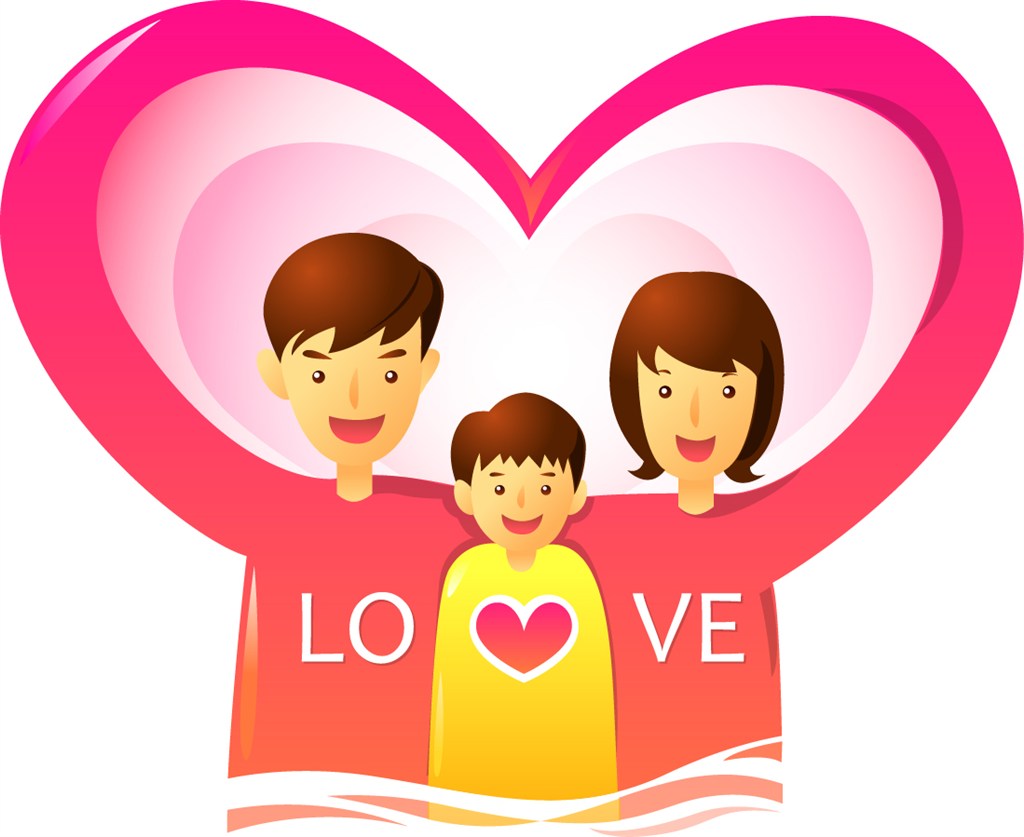 WE ARE FAMILY
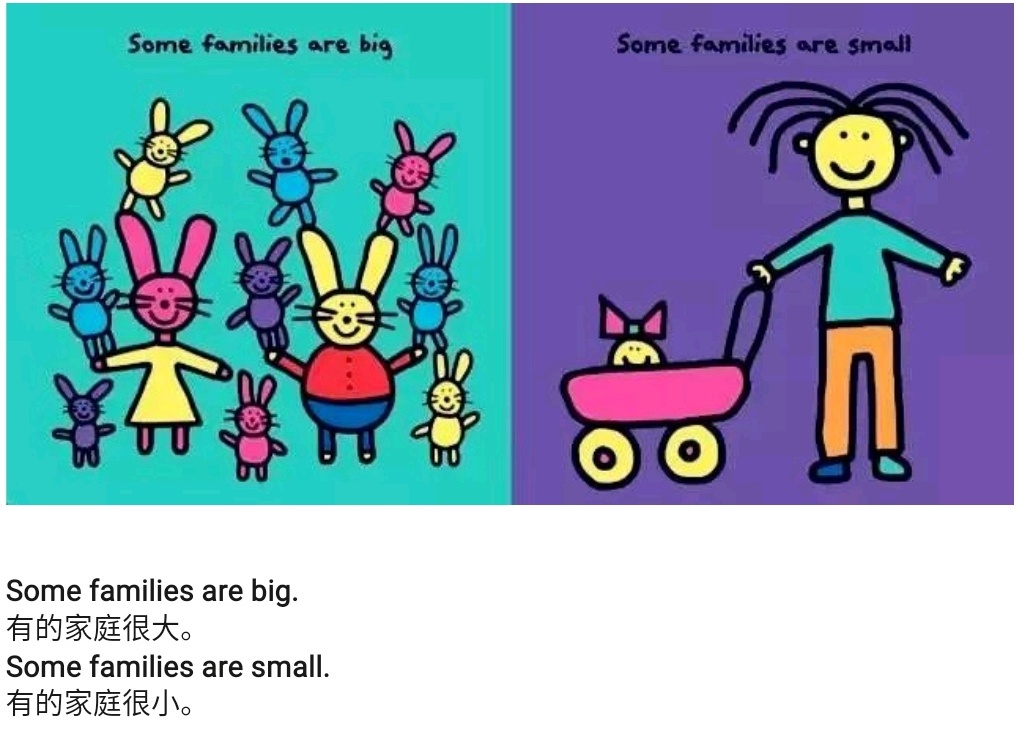 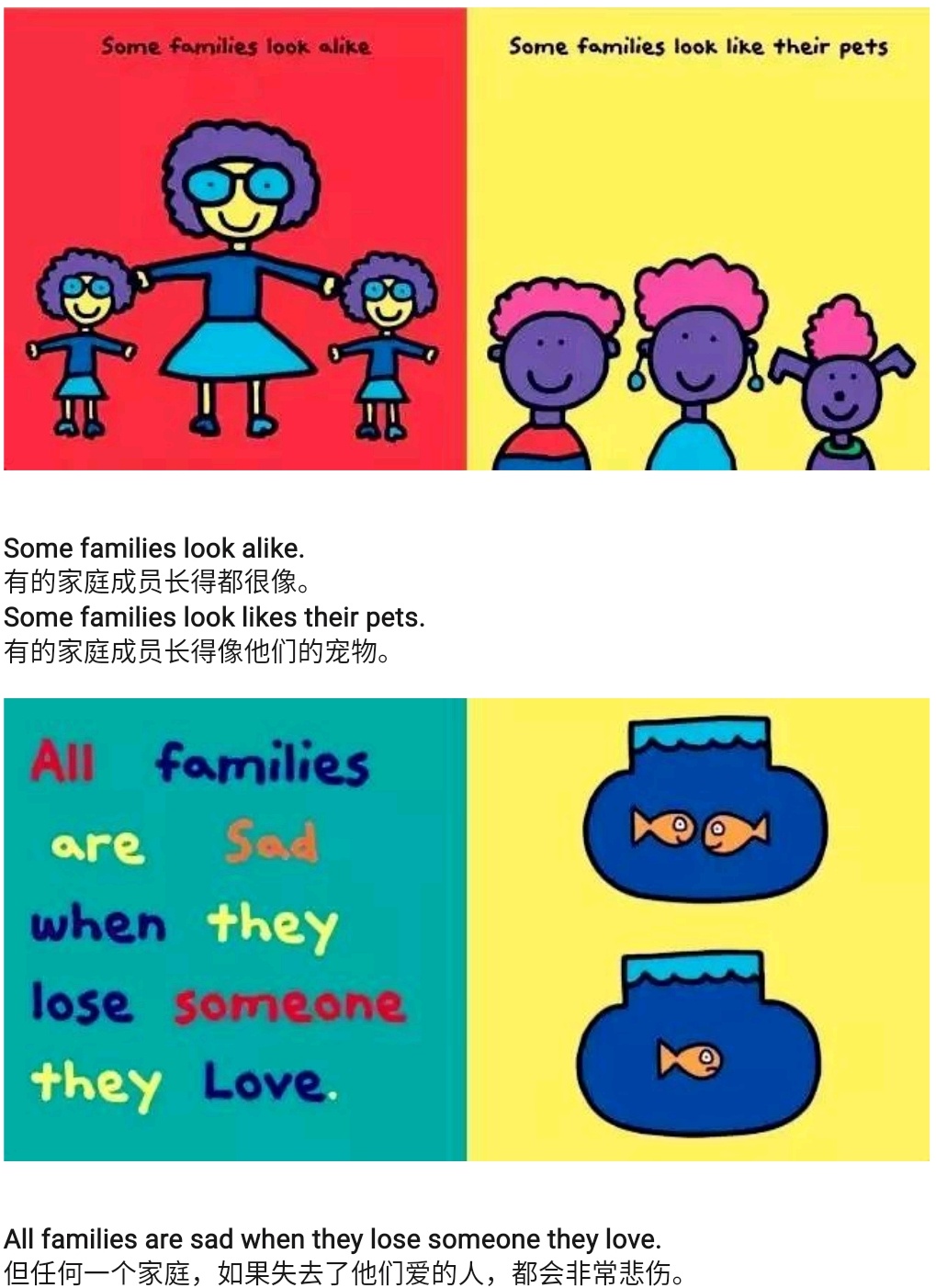 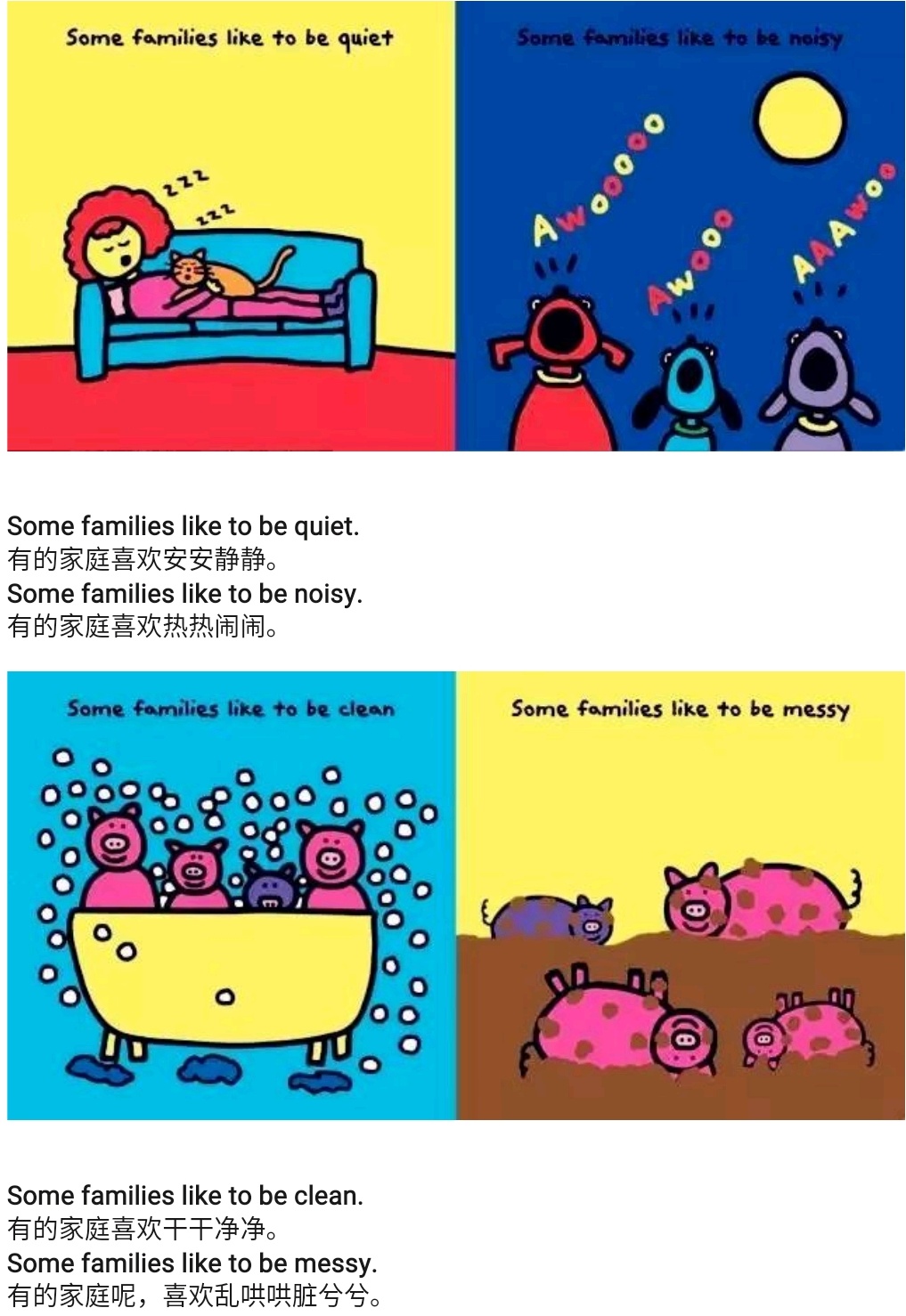 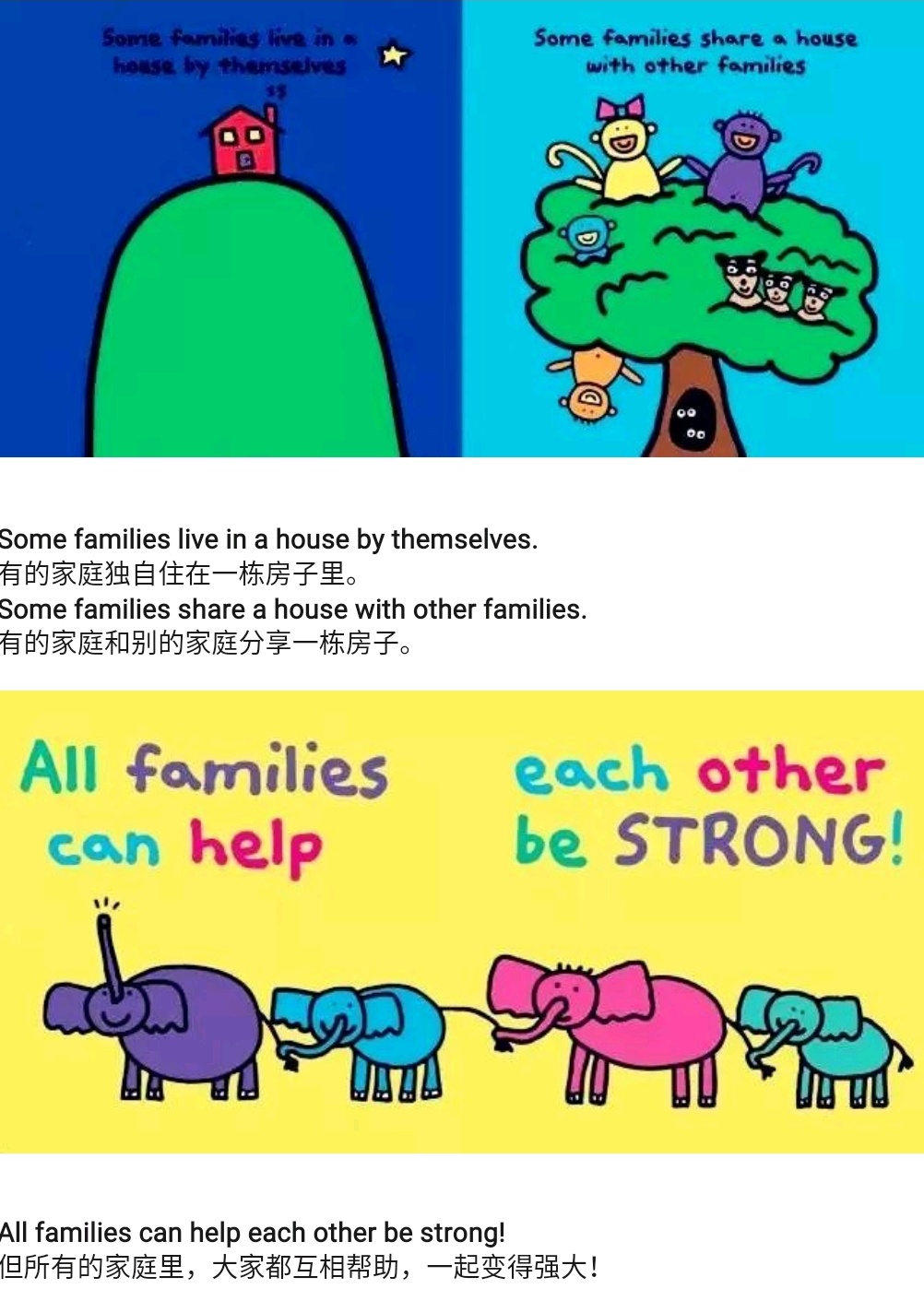 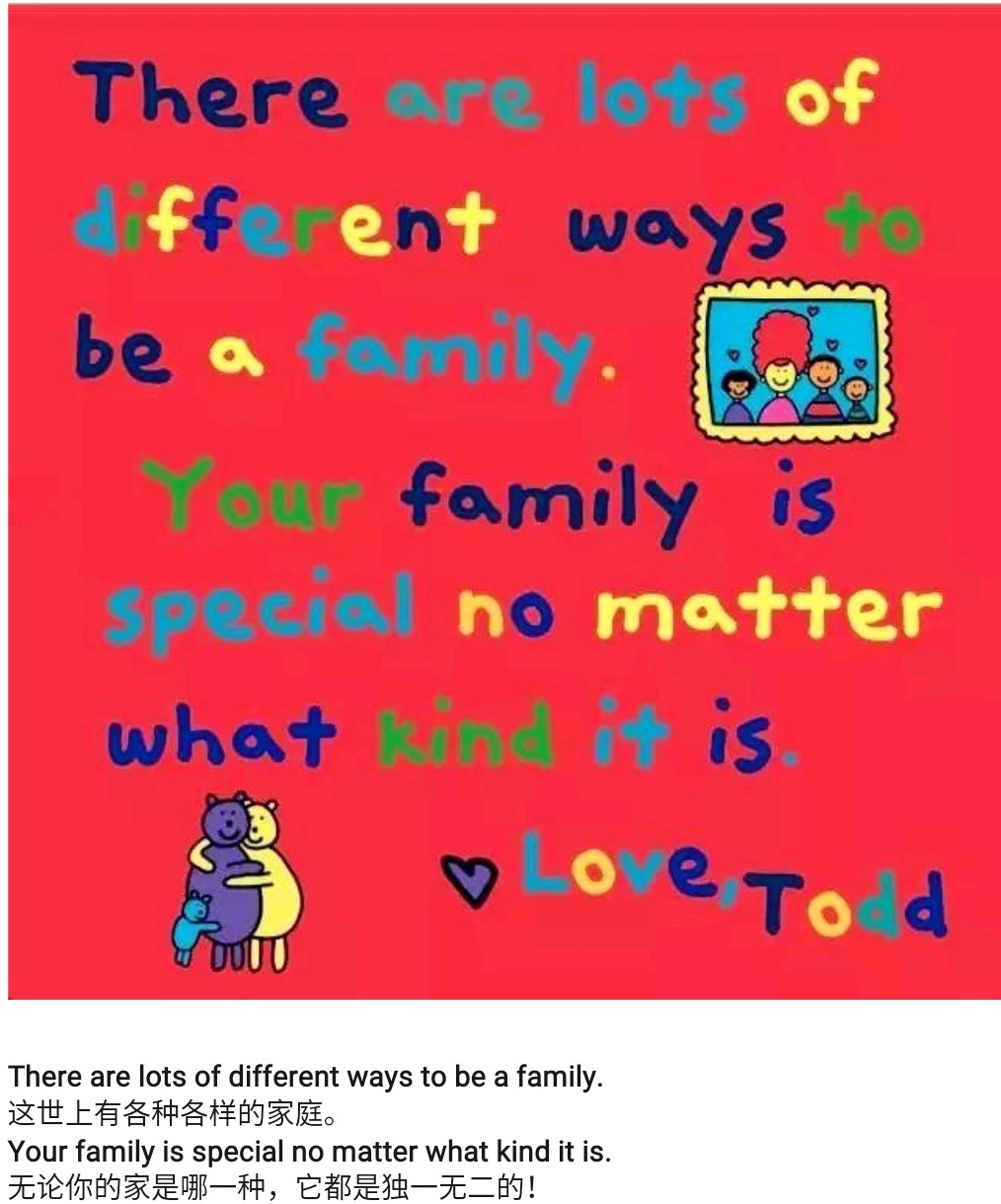 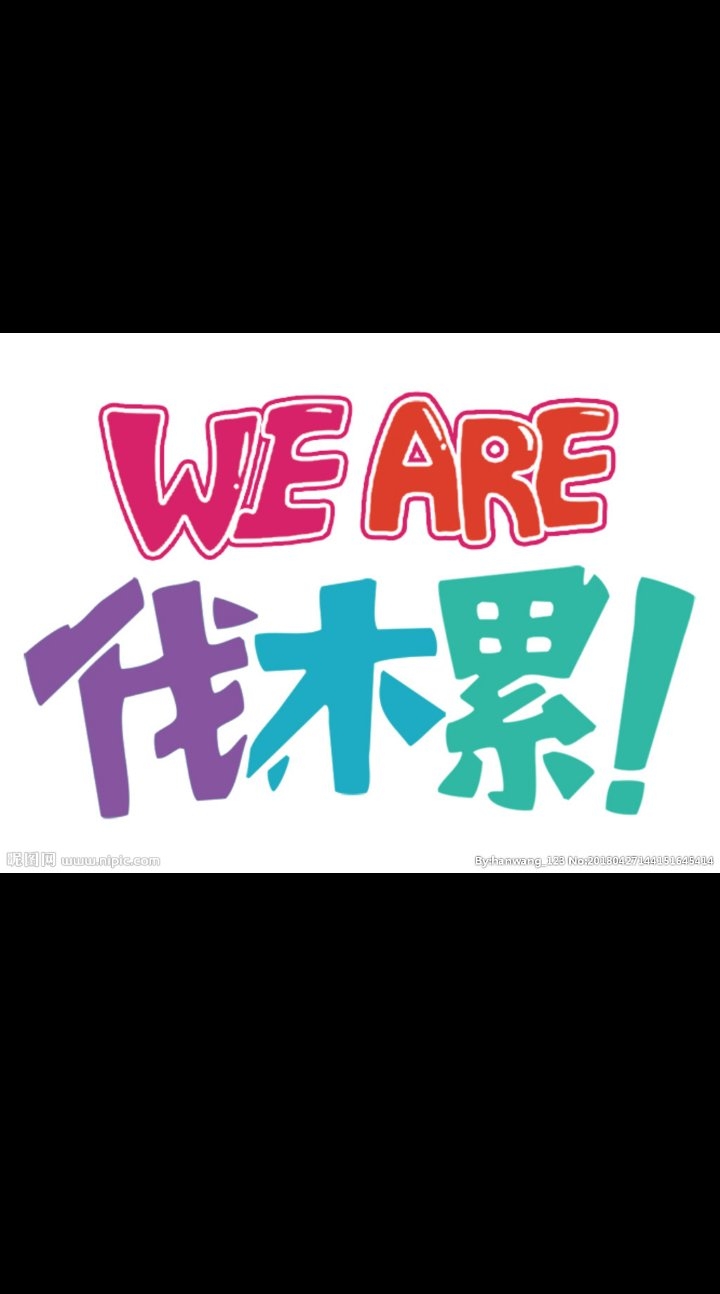